ERZİNCAN ŞEHİT ER SÜLEYMAN AYDIN ORTAOKULU EYLEM PLANI
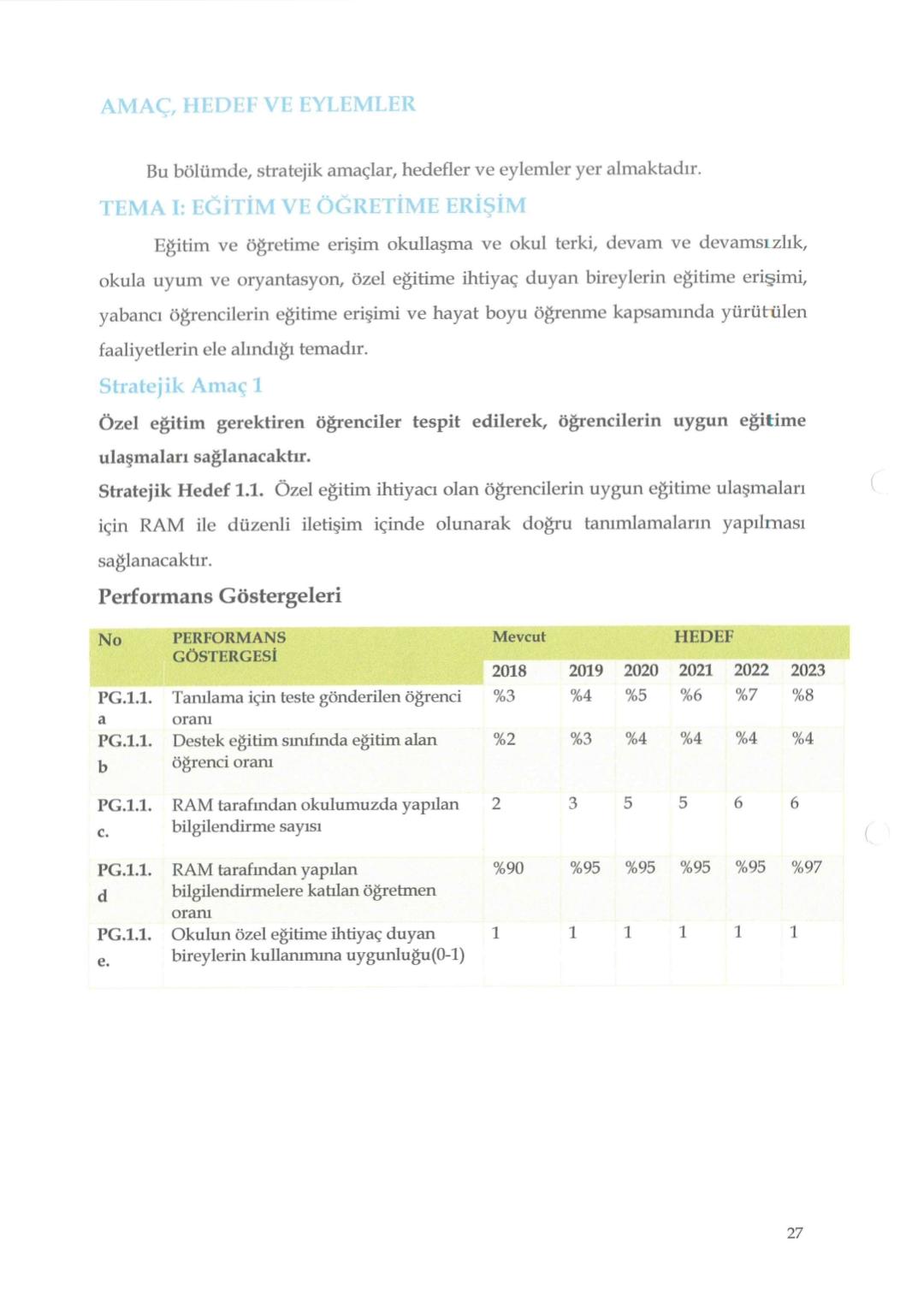